click here to
start the demo
Intro
|
Top 10 Fruits
|
Top 10 Beetles
|
Bucket List
|
How It Was Created
|
More
To navigate around this demo presentation:
 Click a section in the green bar.
 Click slides in the yellow bar that appears.
 Click    to hide the navigation bar.
Your challenge : get to the Bucket List Eiffel slide (#31) in just 2 clicks!
Created solely with PowerPoint and ActivePrez
Demonstrates non-linear presenting
2 hierarchy levels enable navigation to any slide in 2 clicks maximum
Includes optional mouse over/click sounds
Contains 36 slides
Navigation design : less than 5 minutes
Navigation apply : 33 seconds (1158 shapes and 546 hyperlinks)
Everything you can see and interact with is available in the source PowerPoint file
Click for demo facts
1
Copyright © 2011 GMARK Ltd. Copying or reuse of this content is strictly prohibited.
[Speaker Notes: Shapes:
 
L1=36 slides x 12 shapes (432)
L2=33 slides x 22 shapes (726)
 
1158
 
Hyperlinks & tooltips:
 
L1=36 slides x 6 links (216)
L2=33 slides x 10 links (330)
 
546]
Intro
|
Top 10 Fruits
|
Top 10 Beetles
|
Bucket List
|
How It Was Created
|
More
Apple
|
Banana
|
Orange
|
Peach
|
Pear
|
Grapes
|
Pineapple
|
Blackberry
|
Mango
|
Cherry
My Top 10 Fruits
In this section, we’ve listed the fruits in reverse numerical order and the names are hidden from the navigation.

You can also see the content of each section by hovering over the navigation items.
2
Intro
|
Top 10 Fruits
|
Top 10 Beetles
|
Bucket List
|
How It Was Created
|
More
Apple
|
Banana
|
Orange
|
Peach
|
Pear
|
Grapes
|
Pineapple
|
Blackberry
|
Mango
|
Cherry
Apple
10
3
Intro
|
Top 10 Fruits
|
Top 10 Beetles
|
Bucket List
|
How It Was Created
|
More
Apple
|
Banana
|
Orange
|
Peach
|
Pear
|
Grapes
|
Pineapple
|
Blackberry
|
Mango
|
Cherry
Banana
9
4
Intro
|
Top 10 Fruits
|
Top 10 Beetles
|
Bucket List
|
How It Was Created
|
More
Apple
|
Banana
|
Orange
|
Peach
|
Pear
|
Grapes
|
Pineapple
|
Blackberry
|
Mango
|
Cherry
Orange
8
5
Intro
|
Top 10 Fruits
|
Top 10 Beetles
|
Bucket List
|
How It Was Created
|
More
Apple
|
Banana
|
Orange
|
Peach
|
Pear
|
Grapes
|
Pineapple
|
Blackberry
|
Mango
|
Cherry
Peach
7
6
Intro
|
Top 10 Fruits
|
Top 10 Beetles
|
Bucket List
|
How It Was Created
|
More
Apple
|
Banana
|
Orange
|
Peach
|
Pear
|
Grapes
|
Pineapple
|
Blackberry
|
Mango
|
Cherry
Pear
6
7
Intro
|
Top 10 Fruits
|
Top 10 Beetles
|
Bucket List
|
How It Was Created
|
More
Apple
|
Banana
|
Orange
|
Peach
|
Pear
|
Grapes
|
Pineapple
|
Blackberry
|
Mango
|
Cherry
Grapes
5
8
Intro
|
Top 10 Fruits
|
Top 10 Beetles
|
Bucket List
|
How It Was Created
|
More
Apple
|
Banana
|
Orange
|
Peach
|
Pear
|
Grapes
|
Pineapple
|
Blackberry
|
Mango
|
Cherry
Pineapple
4
9
Intro
|
Top 10 Fruits
|
Top 10 Beetles
|
Bucket List
|
How It Was Created
|
More
Apple
|
Banana
|
Orange
|
Peach
|
Pear
|
Grapes
|
Pineapple
|
Blackberry
|
Mango
|
Cherry
Blackberry
3
10
Intro
|
Top 10 Fruits
|
Top 10 Beetles
|
Bucket List
|
How It Was Created
|
More
Apple
|
Banana
|
Orange
|
Peach
|
Pear
|
Grapes
|
Pineapple
|
Blackberry
|
Mango
|
Cherry
Mango
2
11
Intro
|
Top 10 Fruits
|
Top 10 Beetles
|
Bucket List
|
How It Was Created
|
More
Apple
|
Banana
|
Orange
|
Peach
|
Pear
|
Grapes
|
Pineapple
|
Blackberry
|
Mango
|
Cherry
Cherry
1
12
Intro
|
Top 10 Fruits
|
Top 10 Beetles
|
Bucket List
|
How It Was Created
|
More
Twist And Shout
|
She Loves You
|
Paperback Writer
|
Please Please Me
|
Can’t Buy Me Love
|
Help
|
Yesterday
|
She Loves You
|
Let It Be
|
Hey Jude
My Top 10Beatles Tracks
In this section, we’ve listed the singles  in reverse numerical order and the names are hidden from the navigation.

You can also see the content of each section by hovering over the navigation items.
13
Intro
|
Top 10 Fruits
|
Top 10 Beetles
|
Bucket List
|
How It Was Created
|
More
Twist And Shout
|
She Loves You
|
Paperback Writer
|
Please Please Me
|
Can’t Buy Me Love
|
Help
|
Yesterday
|
She Loves You
|
Let It Be
|
Hey Jude
Twist And Shout
Release Date	:	24th June 1977 
Label	:	Lingasong
Highest Position	:	-
Weeks in Chart	:	-
10
14
Intro
|
Top 10 Fruits
|
Top 10 Beetles
|
Bucket List
|
How It Was Created
|
More
Twist And Shout
|
She Loves You
|
Paperback Writer
|
Please Please Me
|
Can’t Buy Me Love
|
Help
|
Yesterday
|
She Loves You
|
Let It Be
|
Hey Jude
She Loves You
Release Date	:	23rd Aug 1963 
Label	:	Parlophone
Highest Position	:	1
Weeks in Chart	:	31
9
15
Intro
|
Top 10 Fruits
|
Top 10 Beetles
|
Bucket List
|
How It Was Created
|
More
Twist And Shout
|
She Loves You
|
Paperback Writer
|
Please Please Me
|
Can’t Buy Me Love
|
Help
|
Yesterday
|
She Loves You
|
Let It Be
|
Hey Jude
Paperback Writer
Release Date	:	10th June 1966 
Label	:	Parlophone
Highest Position	:	1
Weeks in Chart	:	11
8
16
Intro
|
Top 10 Fruits
|
Top 10 Beetles
|
Bucket List
|
How It Was Created
|
More
Twist And Shout
|
She Loves You
|
Paperback Writer
|
Please Please Me
|
Can’t Buy Me Love
|
Help
|
Yesterday
|
She Loves You
|
Let It Be
|
Hey Jude
Please Please Me
Release Date	:	11th Jan 1963 
Label	:	Parlophone
Highest Position	:	2
Weeks in Chart	:	18
7
17
Intro
|
Top 10 Fruits
|
Top 10 Beetles
|
Bucket List
|
How It Was Created
|
More
Twist And Shout
|
She Loves You
|
Paperback Writer
|
Please Please Me
|
Can’t Buy Me Love
|
Help
|
Yesterday
|
She Loves You
|
Let It Be
|
Hey Jude
Can’t Buy Me Love
Release Date	:	20th March 1964 
Label	:	Parlophone
Highest Position	:	1
Weeks in Chart	:	14
6
18
Intro
|
Top 10 Fruits
|
Top 10 Beetles
|
Bucket List
|
How It Was Created
|
More
Twist And Shout
|
She Loves You
|
Paperback Writer
|
Please Please Me
|
Can’t Buy Me Love
|
Help
|
Yesterday
|
She Loves You
|
Let It Be
|
Hey Jude
Help
Release Date	:	23rd July 1965 
Label	:	Parlophone
Highest Position	:	1
Weeks in Chart	:	14
5
19
Intro
|
Top 10 Fruits
|
Top 10 Beetles
|
Bucket List
|
How It Was Created
|
More
Twist And Shout
|
She Loves You
|
Paperback Writer
|
Please Please Me
|
Can’t Buy Me Love
|
Help
|
Yesterday
|
She Loves You
|
Let It Be
|
Hey Jude
Yesterday
Release Date	:	8th March 1976 
Label	:	Parlophone
Highest Position	:	8
Weeks in Chart	:	7
4
20
Intro
|
Top 10 Fruits
|
Top 10 Beetles
|
Bucket List
|
How It Was Created
|
More
Twist And Shout
|
She Loves You
|
Paperback Writer
|
Please Please Me
|
Can’t Buy Me Love
|
Help
|
Yesterday
|
She Loves You
|
Let It Be
|
Hey Jude
She Loves You
Release Date	:	23rd Aug 1963 
Label	:	Parlophone
Highest Position	:	1
Weeks in Chart	:	31
3
21
Intro
|
Top 10 Fruits
|
Top 10 Beetles
|
Bucket List
|
How It Was Created
|
More
Twist And Shout
|
She Loves You
|
Paperback Writer
|
Please Please Me
|
Can’t Buy Me Love
|
Help
|
Yesterday
|
She Loves You
|
Let It Be
|
Hey Jude
Let It Be
Release Date	:	6th March 1970 
Label	:	Apple Records
Highest Position	:	2
Weeks in Chart	:	9
2
22
Intro
|
Top 10 Fruits
|
Top 10 Beetles
|
Bucket List
|
How It Was Created
|
More
Twist And Shout
|
She Loves You
|
Paperback Writer
|
Please Please Me
|
Can’t Buy Me Love
|
Help
|
Yesterday
|
She Loves You
|
Let It Be
|
Hey Jude
Hey Jude
Release Date	:	30th Aug 1968 
Label	:	Apple Records
Highest Position	:	1
Weeks in Chart	:	16
1
23
Intro
|
Top 10 Fruits
|
Top 10 Beetles
|
Bucket List
|
How It Was Created
|
More
Dive
|
Fly
|
Drive
|
Space
|
St. Paul’s
|
Home
|
Eiffel
|
Eye
|
Jump
|
Family
My Top 10Bucket List
In this section, we’ve listed the activities in reverse numerical order and included hints to the slides in the navigation.

You can also see the content of each section by hovering over the navigation items.
24
Intro
|
Top 10 Fruits
|
Top 10 Beetles
|
Bucket List
|
How It Was Created
|
More
Dive
|
Fly
|
Drive
|
Space
|
St. Paul’s
|
Home
|
Eiffel
|
Eye
|
Jump
|
Family
Dive in the deep blue
10
25
Intro
|
Top 10 Fruits
|
Top 10 Beetles
|
Bucket List
|
How It Was Created
|
More
Dive
|
Fly
|
Drive
|
Space
|
St. Paul’s
|
Home
|
Eiffel
|
Eye
|
Jump
|
Family
Fly a paraglider
9
26
Intro
|
Top 10 Fruits
|
Top 10 Beetles
|
Bucket List
|
How It Was Created
|
More
Dive
|
Fly
|
Drive
|
Space
|
St. Paul’s
|
Home
|
Eiffel
|
Eye
|
Jump
|
Family
Drive a Lotus Car
8
27
Intro
|
Top 10 Fruits
|
Top 10 Beetles
|
Bucket List
|
How It Was Created
|
More
Dive
|
Fly
|
Drive
|
Space
|
St. Paul’s
|
Home
|
Eiffel
|
Eye
|
Jump
|
Family
Take a Space Flight
7
28
Intro
|
Top 10 Fruits
|
Top 10 Beetles
|
Bucket List
|
How It Was Created
|
More
Dive
|
Fly
|
Drive
|
Space
|
St. Paul’s
|
Home
|
Eiffel
|
Eye
|
Jump
|
Family
Visit St. Paul’s Cathedral
6
29
Intro
|
Top 10 Fruits
|
Top 10 Beetles
|
Bucket List
|
How It Was Created
|
More
Dive
|
Fly
|
Drive
|
Space
|
St. Paul’s
|
Home
|
Eiffel
|
Eye
|
Jump
|
Family
Build your Dream Home
5
30
Intro
|
Top 10 Fruits
|
Top 10 Beetles
|
Bucket List
|
How It Was Created
|
More
Dive
|
Fly
|
Drive
|
Space
|
St. Paul’s
|
Home
|
Eiffel
|
Eye
|
Jump
|
Family
Climb the Eiffel Tower
4
31
Intro
|
Top 10 Fruits
|
Top 10 Beetles
|
Bucket List
|
How It Was Created
|
More
Dive
|
Fly
|
Drive
|
Space
|
St. Paul’s
|
Home
|
Eiffel
|
Eye
|
Jump
|
Family
Ride the London Eye
3
32
Intro
|
Top 10 Fruits
|
Top 10 Beetles
|
Bucket List
|
How It Was Created
|
More
Dive
|
Fly
|
Drive
|
Space
|
St. Paul’s
|
Home
|
Eiffel
|
Eye
|
Jump
|
Family
Jump out of a Plane
2
33
Intro
|
Top 10 Fruits
|
Top 10 Beetles
|
Bucket List
|
How It Was Created
|
More
Dive
|
Fly
|
Drive
|
Space
|
St. Paul’s
|
Home
|
Eiffel
|
Eye
|
Jump
|
Family
Have a Family
1
34
Intro
|
Top 10 Fruits
|
Top 10 Beetles
|
Bucket List
|
How It Was Created
|
More
This 30 second sequence shows
how this presentation was built.
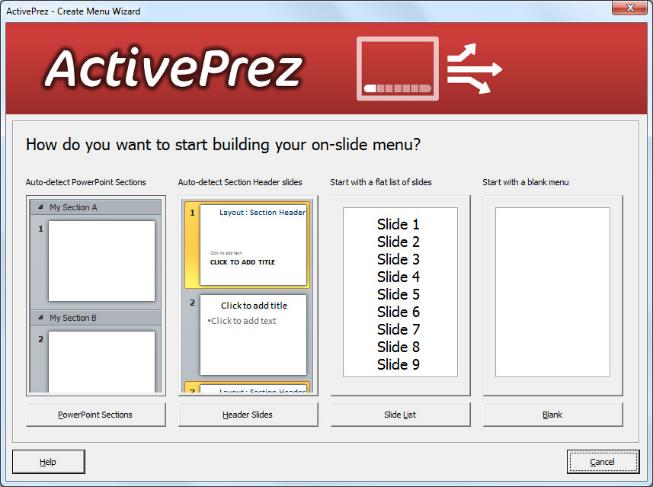 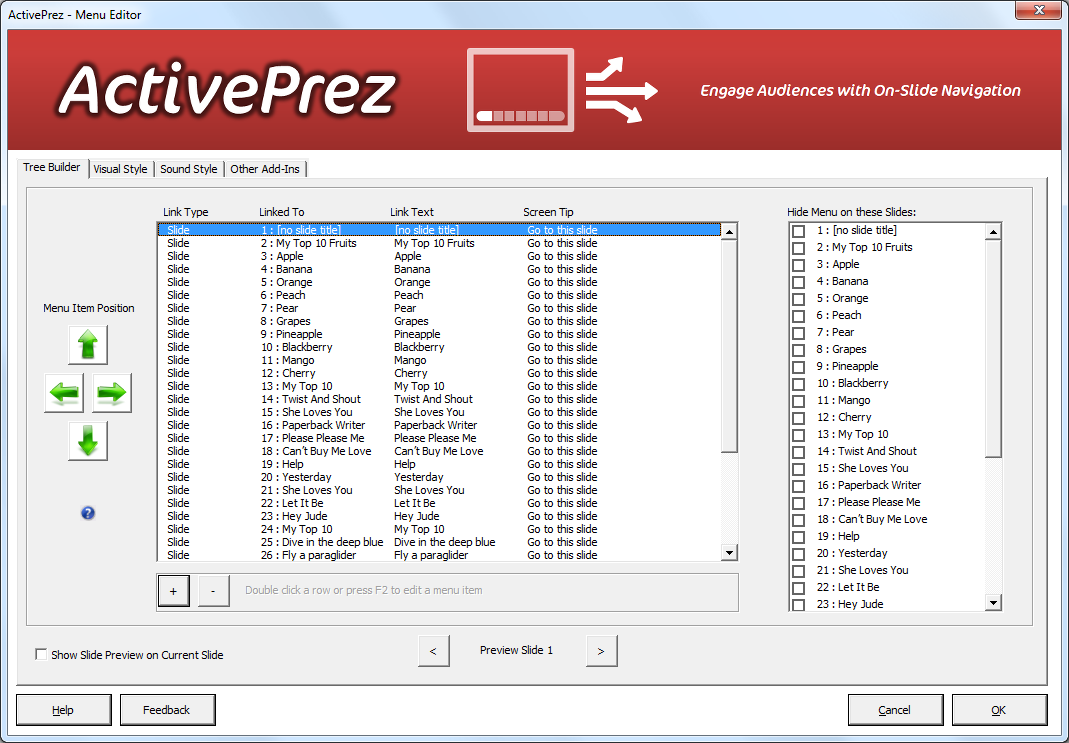 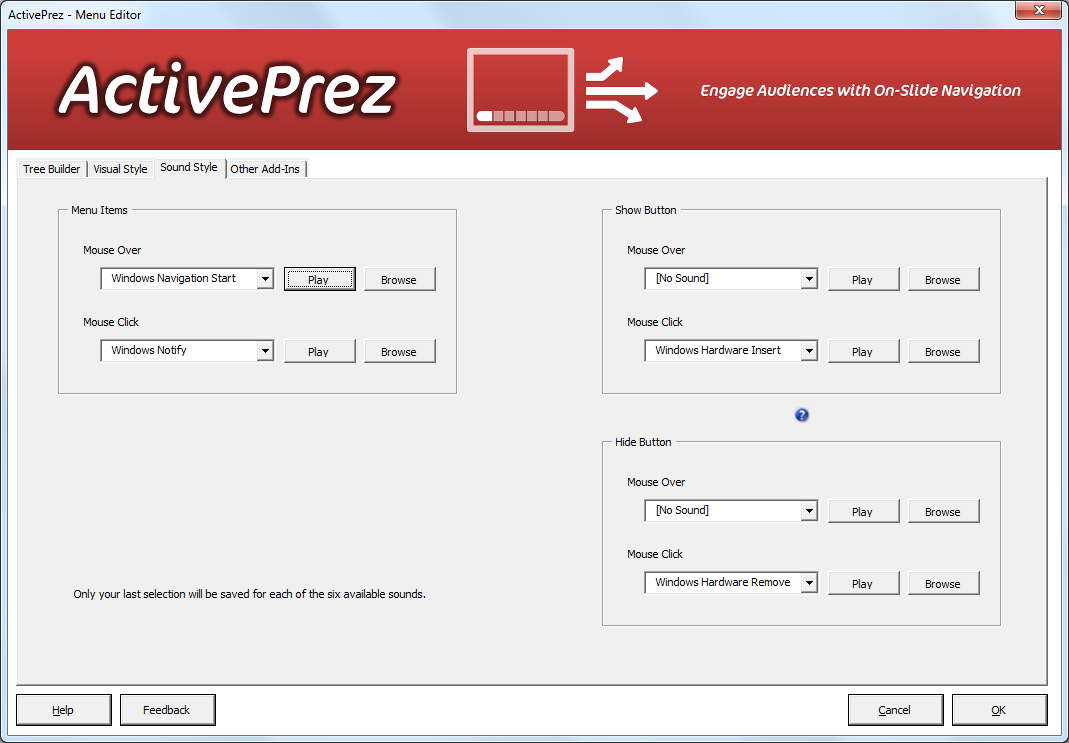 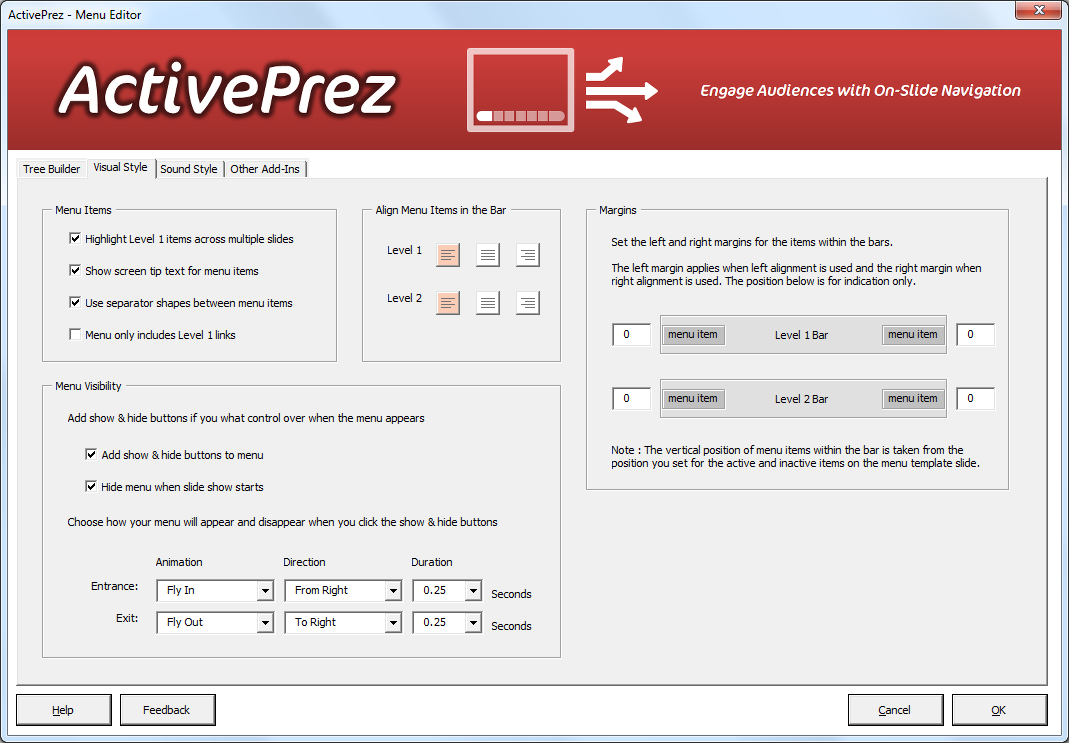 And that’s all there is to it!
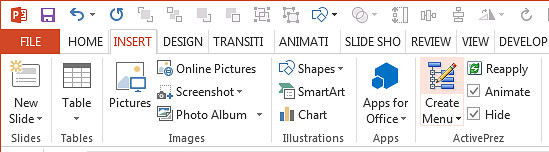 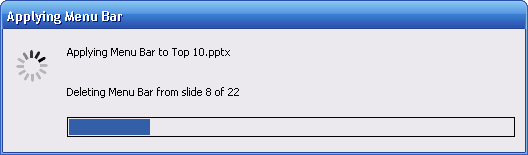 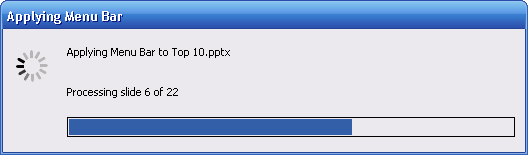 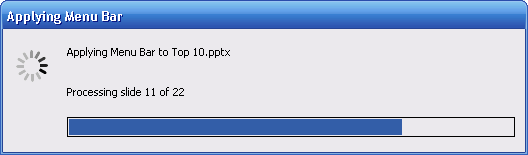 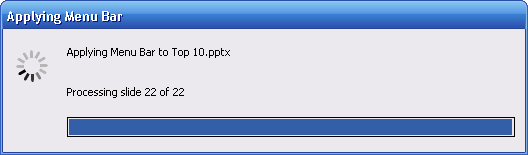 To create this navigation, 1158 shapes and 546 hyperlinks (with screentips) were automatically added by ActivePrez.

It took it just 45 seconds.

You could do the same… in about 8 hours!

Your ROI is made in a single presentation.
Setup visual style
Play
Choose auto mode
Hide menu from specific slides
Choose visibility settings
Choose mouse sounds
Edit the navigation tree
Click OK
35
Intro
|
Top 10 Fruits
|
Top 10 Beetles
|
Bucket List
|
How It Was Created
|
More
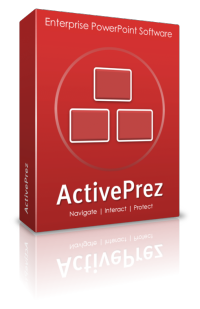 More examples online
36
Level 1 bar
Menu Text (on)
|
Menu Text (off)
Level 2 bar
Menu Text (on)
|
Menu Text (off)
Show & Hide
Buttons
Separators
Getting started with your ActivePrez menu template
Your menu may consist of 1 or 2 levels.
Each level is made up of one Menu Bar shape (or group) plus one or more Menu Text shapes and Link Separator shape (or group).
Before you apply your menu bar, you may change the size, position and style of these elements on this slide, which includes; font size and color, effects, fills etc.
Do not change the text of any of the elements on this slide or try to replace them with other shapes or copy/paste them to/from anywhere.
If you delete this slide, any changes to your template will be lost so it is advisable to keep a backup of this slide if you modify anything.
The following settings are defined in the ActivePrez Menu Builder:
	Link Elements : Link Text, Screen Tip, Links Alignment within the Bar
	Menu Bar : Orientation, Position and Margins with respect to your slide, Visibility
Prefer to start from scratch? You can delete everything on this slide, create your own menu elements and then use the Assign to Template feature in the ActivePrez ribbon drop down.
You may delete everything below the dotted line at the top of this slide and the dotted line itself when you are ready to start modifying this template
Detailed instructions on how to use ActivePrez menu templates may be found online
37